کانستراکتیویسم    Constructivism
https://telegram.me/Architecture3
بین دو جنگ جهانی خاستگاه این معماری شوروی بوده است. تنها سبکی که به طور مهم تأثیر جهانی داشت و از این کشور برخاست. 
شوروی 1914 جنگ با آلمان
1917 انقلاب سوسیالیسم  
 تا سال 1920 جنگ های داخلی وجود داشت.
در بحبوحه این بحران های بزرگ سبک کانستراکتیویسم که توجه و هدف آن ساختارها بود به وجود می آید.
دو ویژگی اصلی در این سبک:
کیفیت معمار گونه این سبک 
زاده تحولات جدید ناشی از انقلاب صنعتی و چیرگی آن بر زندگی آدمیان.
بعد از انقلاب اکتبر برادران پوزنر  Antoine Pevsner که مدتی دور از روسیه بودند دوباره برگشتند.
واژه کانستراکتیویسم به معنی سازندگی است دو منظور این مکتب را می رساند:


 هنر ناشی از الهام درونی و ضمیر ناخودآگاه نیست بلکه باید آن را آگاهانه و از سر قصد ساخت..   
 و تقلید از طبیعت پذیرفتنی نیست زیرا در ان هیچ سازتدگی وجود ندارد.
حتی نقاشان این سبک نیز کارهای نقش برجسته داشتند.
 ماهیت واقعی اشیائ به خصوص محصولات صنعتی بود. شیشه ، پلاستیک و آهن.  

در بین نخبگان هنری عمدتا در بین نقاشان و مجسمه سازان و معماران بودند. 


اعتقاد به تکنولوژی ، عملکرد و صنعت.
نکات مشترک زیادی بین اهداف سوسیالیسم و کانستراکتیویسم وجود دارد ولی نمی توان این سبک و اهداف کانستراکتیویسم را به طور مستقیم بر گرفته از ویژگی های سویالیسم دانست. 

کانستراکتیویسم ها خود را مدرنیسم های شوروی می دانستند و خواستار پیشرفت و ورود به جهان مدرن بودند.

عقیده سوسیالیسم ها و کانستراکتیویسم ها :                گسست از گذشته و نگاه به آینده داشتند.

همکاری بین این دو نیز به وجود آمد
از اولین ساختمان های این سبک که نماد آن نیز محسوب می شود: ماکت بنای یادبود بین الملل سومین کنگره کمونیست ها
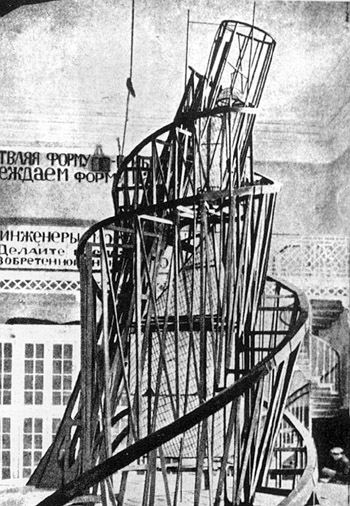 توسط تاتلین Vladimir Tatlin  در سال 1920 طراحی شد.
تاتلین از فرهنگ مواد سخن می گفت .
 ماهیت مواد باید کاملا شناخته شده باشد.
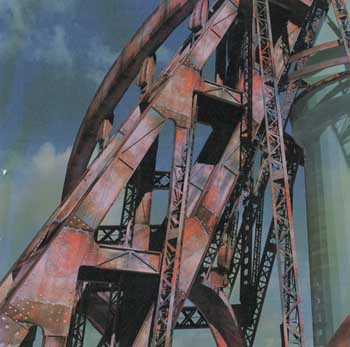 بنای مارپیچ حلزونی شکل به ارتفاع 390 متر نمایشی بود از اعتقاد سوسیالیسم ها بر روند تکاملی تاریخ به گونه ایی که تاریخ خود را تکرار م یکند ولی هر تکرار مرحله ایی بالاتر و فراتر از مرحله قبل است.  و در نهایت تکامل تاریخ به سوسیالیسم و کمونیسم رسیده است.
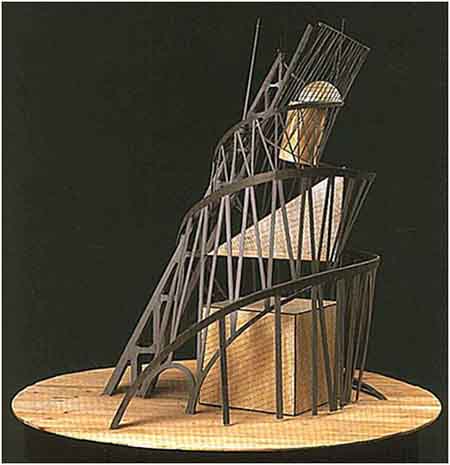 از وسط این برج ساختمان شیشه ایی پارلمان معلق می ماند.
اگر برج ایفل طلیعه عصر تکنولوژیک بود این برج بشارت دهنده سپیده دمان عصر سوسیالیسم بود.
خوشبینی به صنعت و جانشین کردن آن به جای ارزش های قدیمی    «مقبره هنر مرده»


افراد حزب کمونیسم نیز از این ویژگی ها حمایت می کردنند.
کامنف:
  دولت کارگران باید جدا از اعتباری که تا به حال به تمام کوبیسم ها تخیل گرایان و پیچ و تاب دهندگان اعطا نموده است دست بردارد. 
این هنرمندان زحمتکش نبوده و هنرشان متعلق به ما  نیست   آنها فراورده فساد و بورژوازی هستند.
دگرگونی بنیادین 
 
                      
                نگرش جدید نسبت به هنر و زیبایی
اولین شعار آنها:
مرگ بر هنر و زنده باد تکنولوژی ... 

                         زنده باد تکنسین های کانستراکتیویست
کنستانتین ملنیکوف از اولین معمارروس بود که شهرت جهانی پیدا کرده بود
از کارهای مهم او غرفه شوروی در نمایشگاه هنرهای تجسمی 1925
 طراحی باشکاه کارگران بود 1927
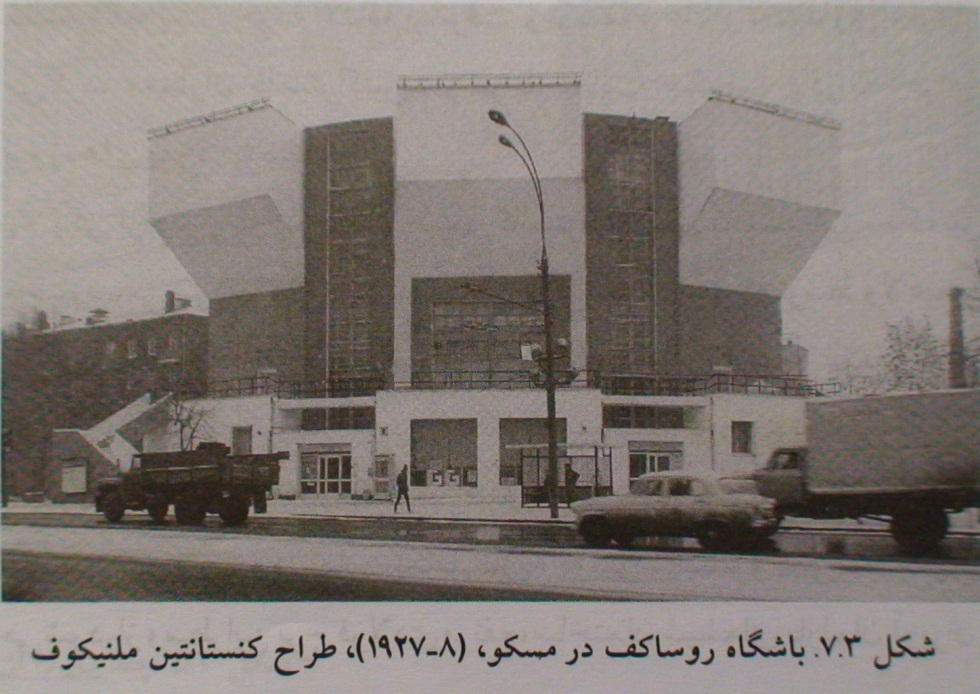 الکساندر وسنین از نظریه پردازان و معماران مهم این سبک بوده است
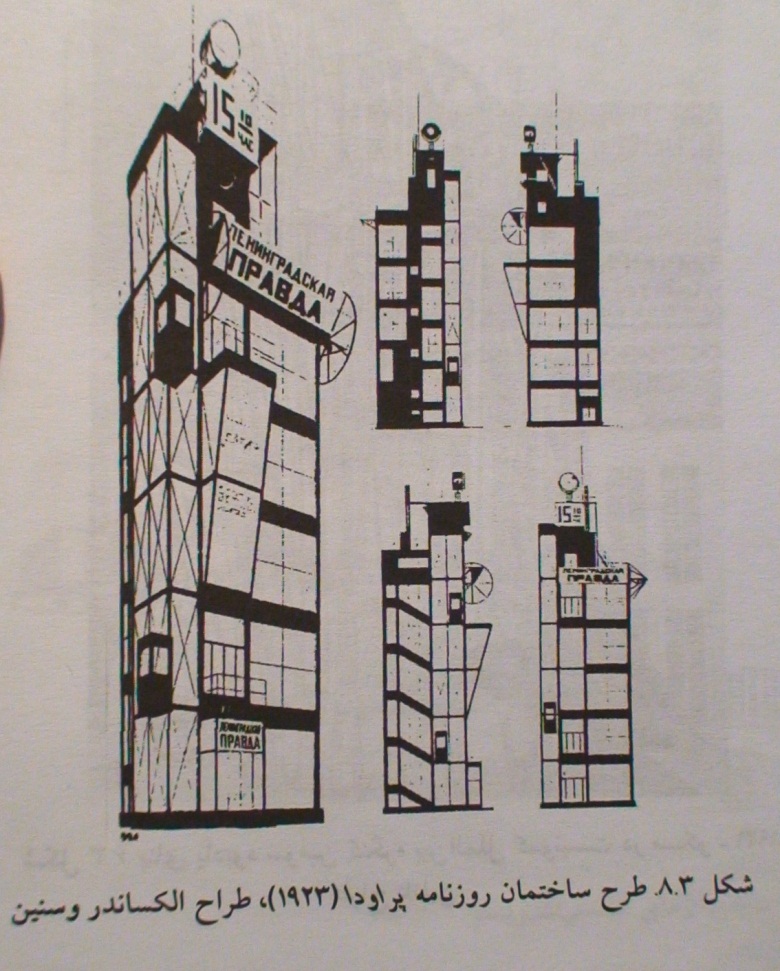 طراحی ساختمان روزنامه پراودا در سال 1923
ال لیسیتزکی:  
همه اجزائ این ساختمان به عنوان اجزای جدا ناپذیر از آن بودند. از ساعت دیواری تا آسانسور و .. . .  یک مجموعه واحد را تشکیل داده اند و این زیبایی کانستراکتیویسم است.  


موهولی ناگی نقاش و مجسمه ساز این سبک.
در اوخر دهه 1920 کانستراکتیویسم بر روی معماری اروپا نیز تأثیر گذاشت طرح های هانز مایر ، گروپیوس در آلمان با ویژگی های اسکلت فلزی و پوسته شیشه.
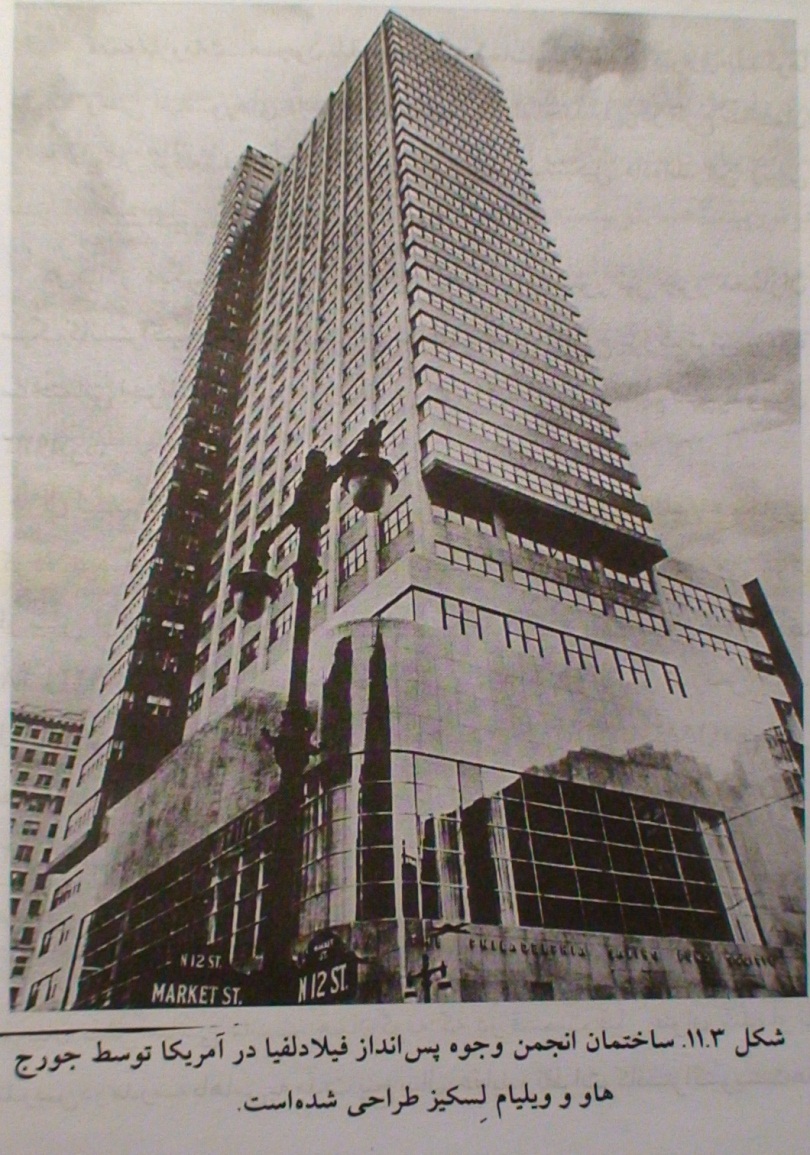 در آمریکا مهمترین ساختمان آن انجمن وجوه پس انداز  1930 تحت تأثیر این سبک بوده است.
تفاوت عمده کانستراکتیویست های شوروی و آنان که از شوروی بریدند و کنسترکتیویسم را در عرصه اروپا و جهان رواج دادند این بود:
که گروه نخست به نمایندگی تاتلین و به تأثیر تعلیمات مارکسیست ها به فایده اجتماعی  Social Utility  هنر معتقد بودند. 
 و گروه دوم که بیش از همه برادران پوزنر معرف آن بودند معتقد بودند که فایده اجتماعی هنرهای خلاقه غیر مستقیم است. هنر اگر حامل این و آن ایدئولوژی بشود مقید می شود.
در دهه 1930
نمایش تکنولوژِی ، نمایان کردن عملکرد، تأسیسات و سیرکولاسیون، پرهیز از هرگونه تزیینات 



های تک